Фотоальбом к внеклассному мероприятию:  «Физический марафон».
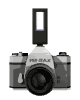 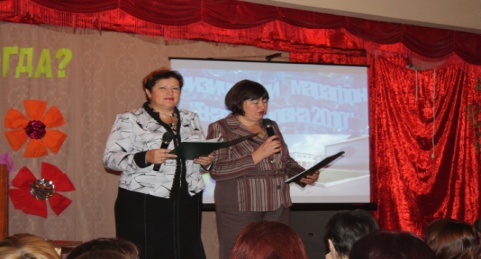 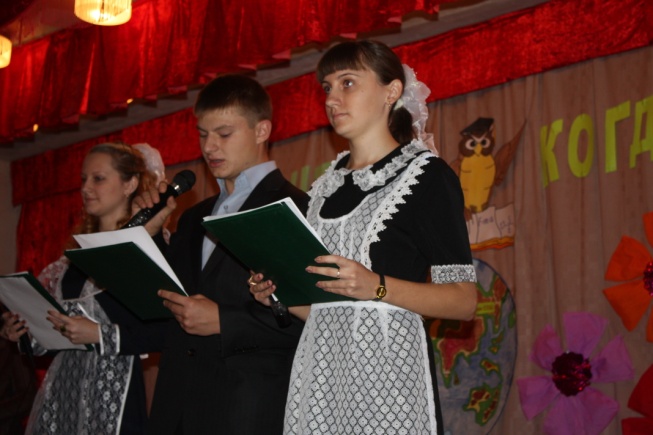 Открытие физического марафона.
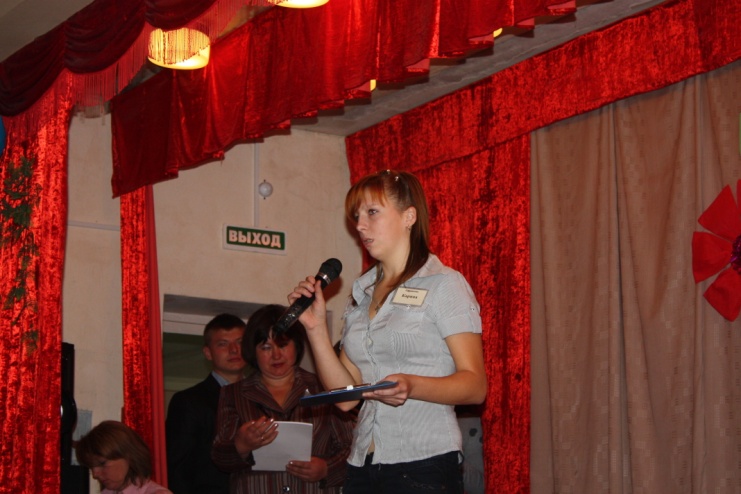 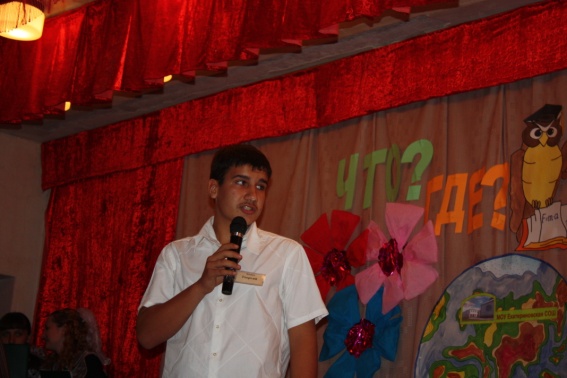 Защита фотогазет в электронном виде: «Физические явления в природе».
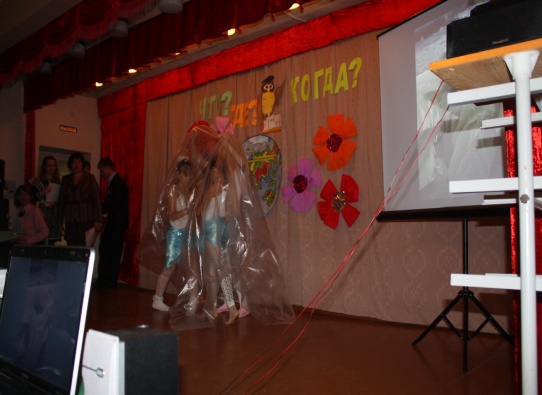 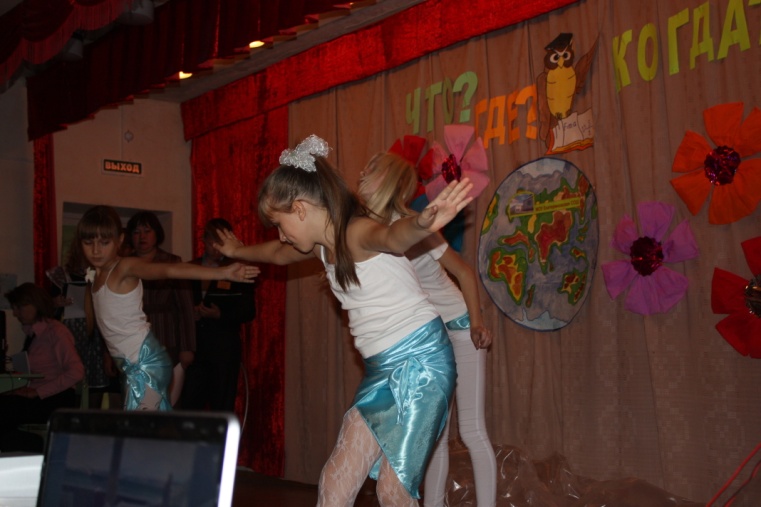 Музыкально-танцевальная композиция: «Лед».
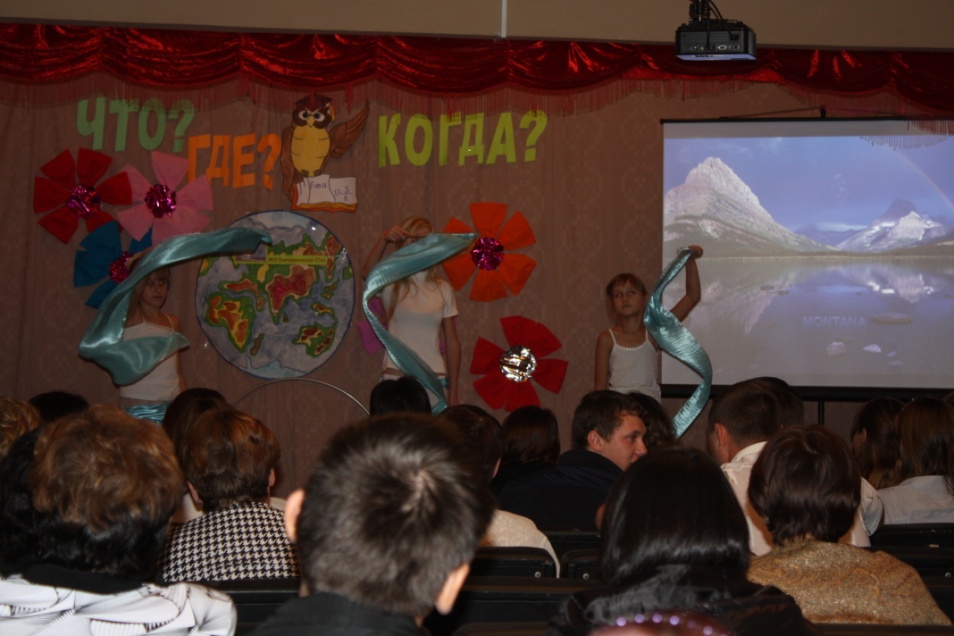 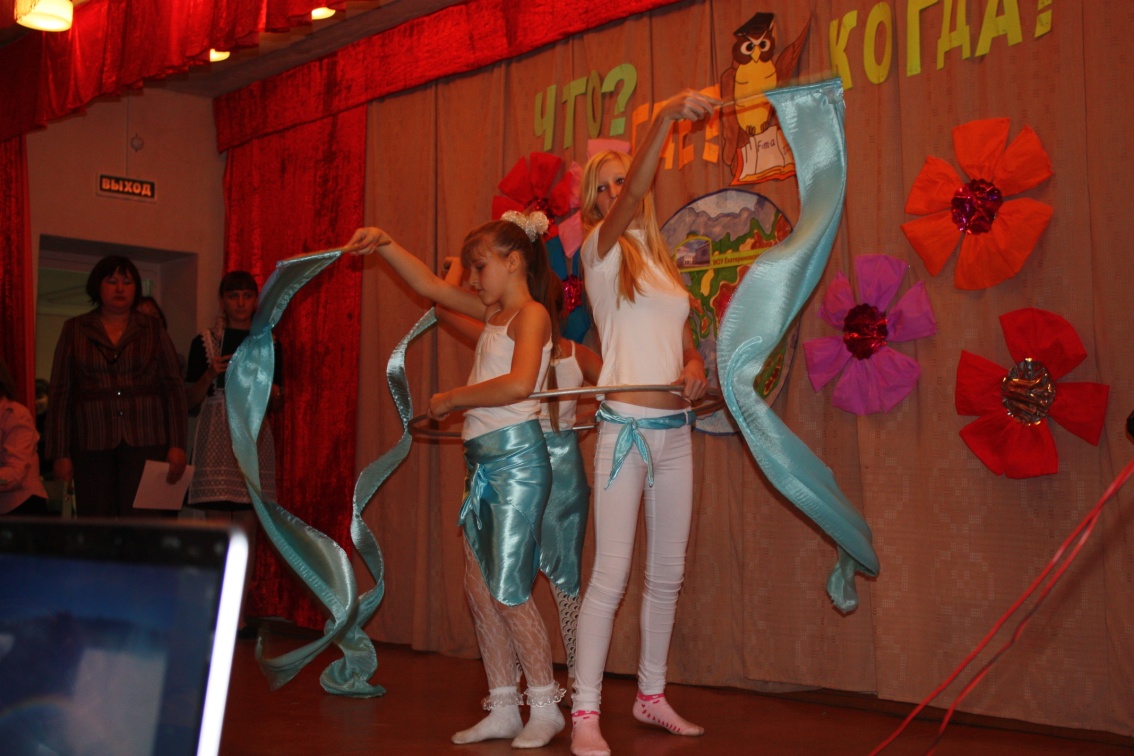 Музыкально-танцевальная композиция: «Вода».
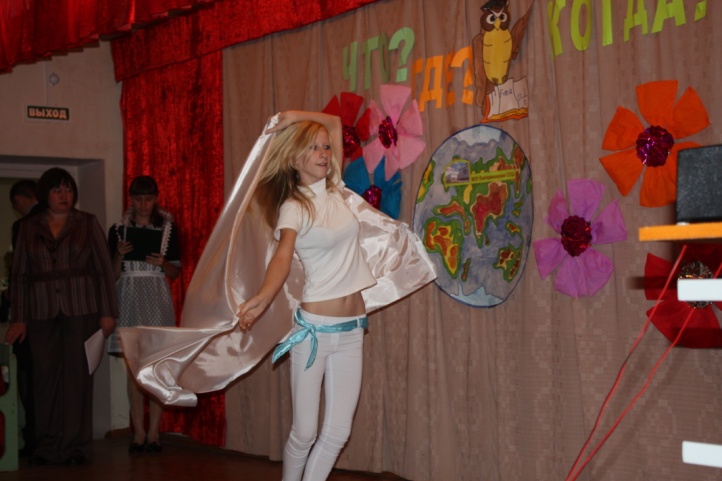 Музыкально-танцевальная композиция: «Газ».
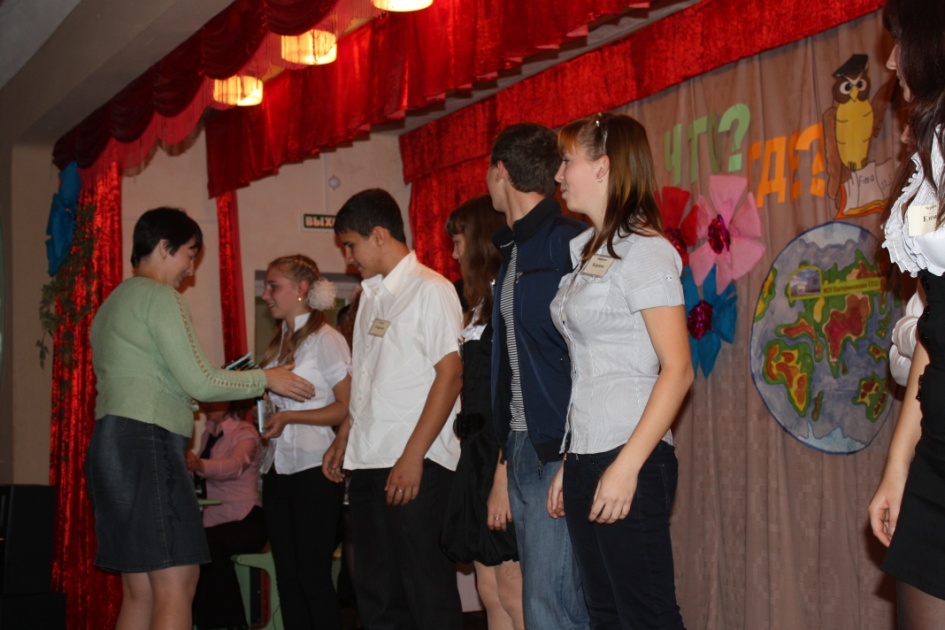 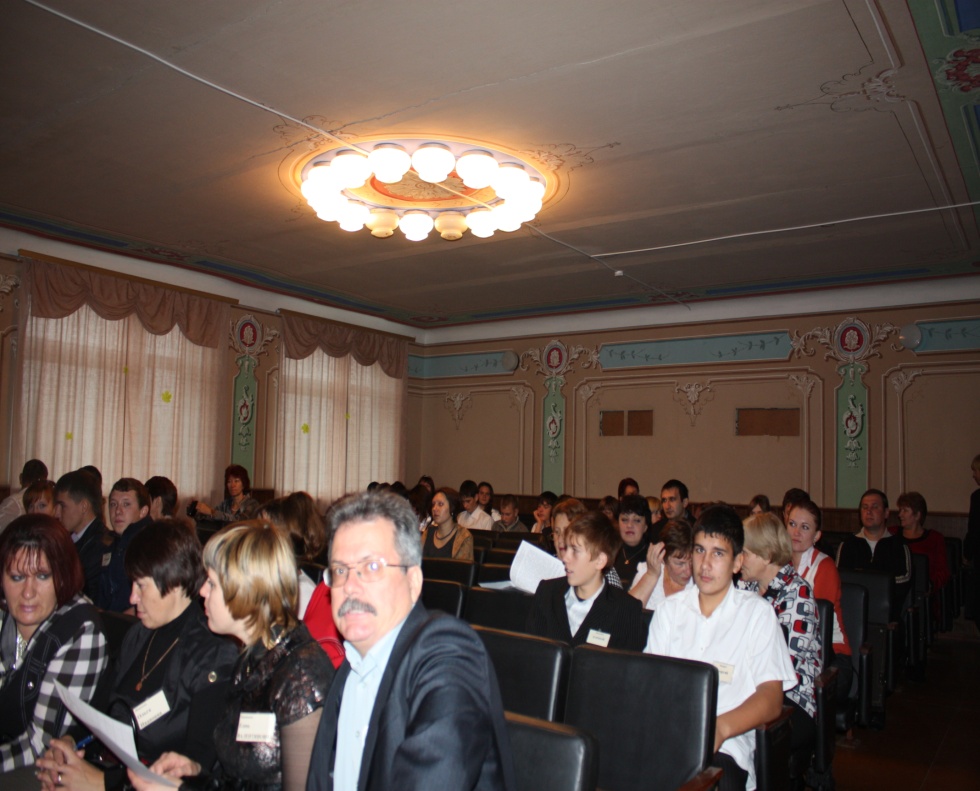 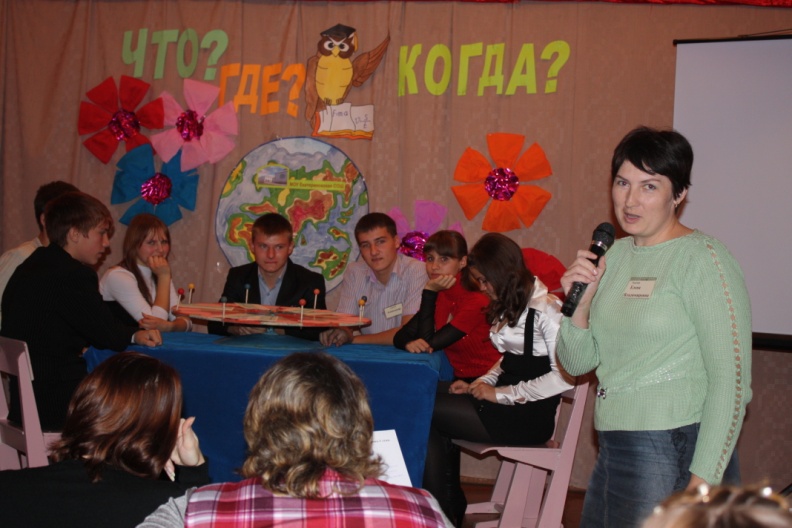 Работа жюри и награждение.
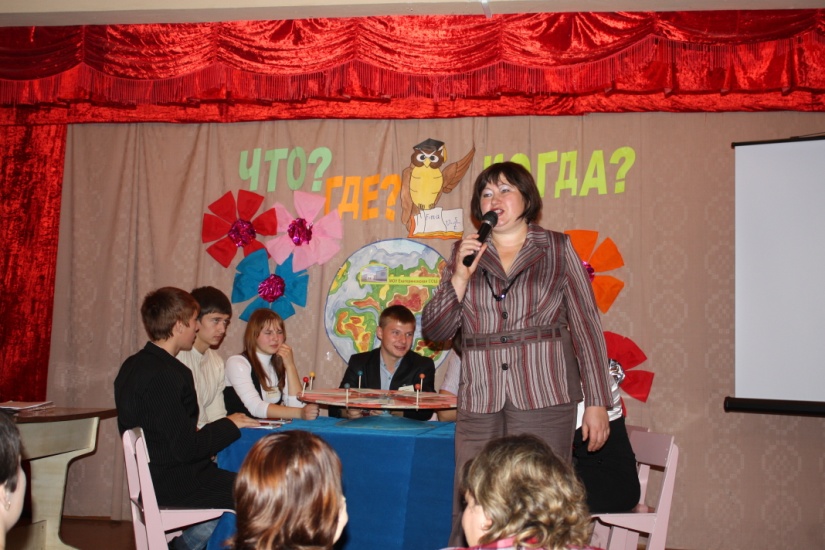 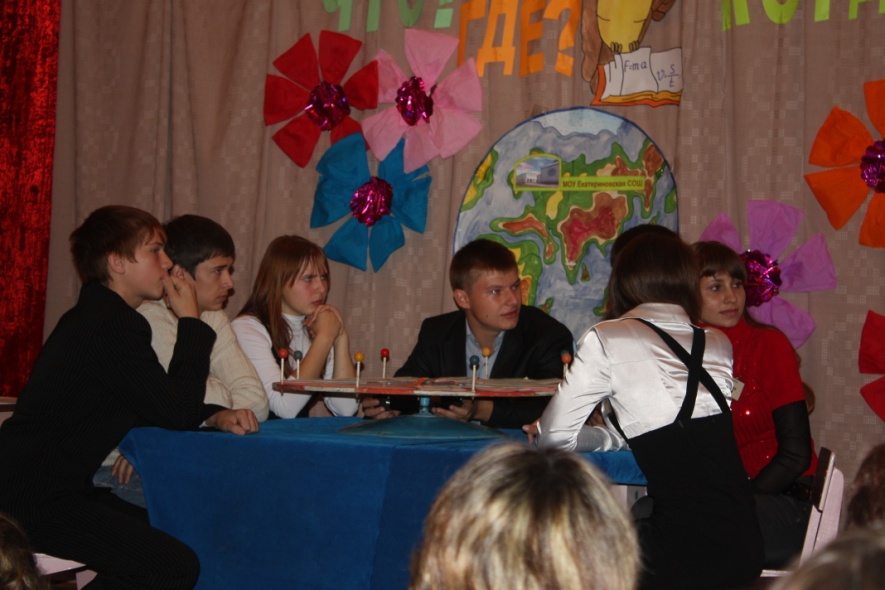 Что? Где? Когда?
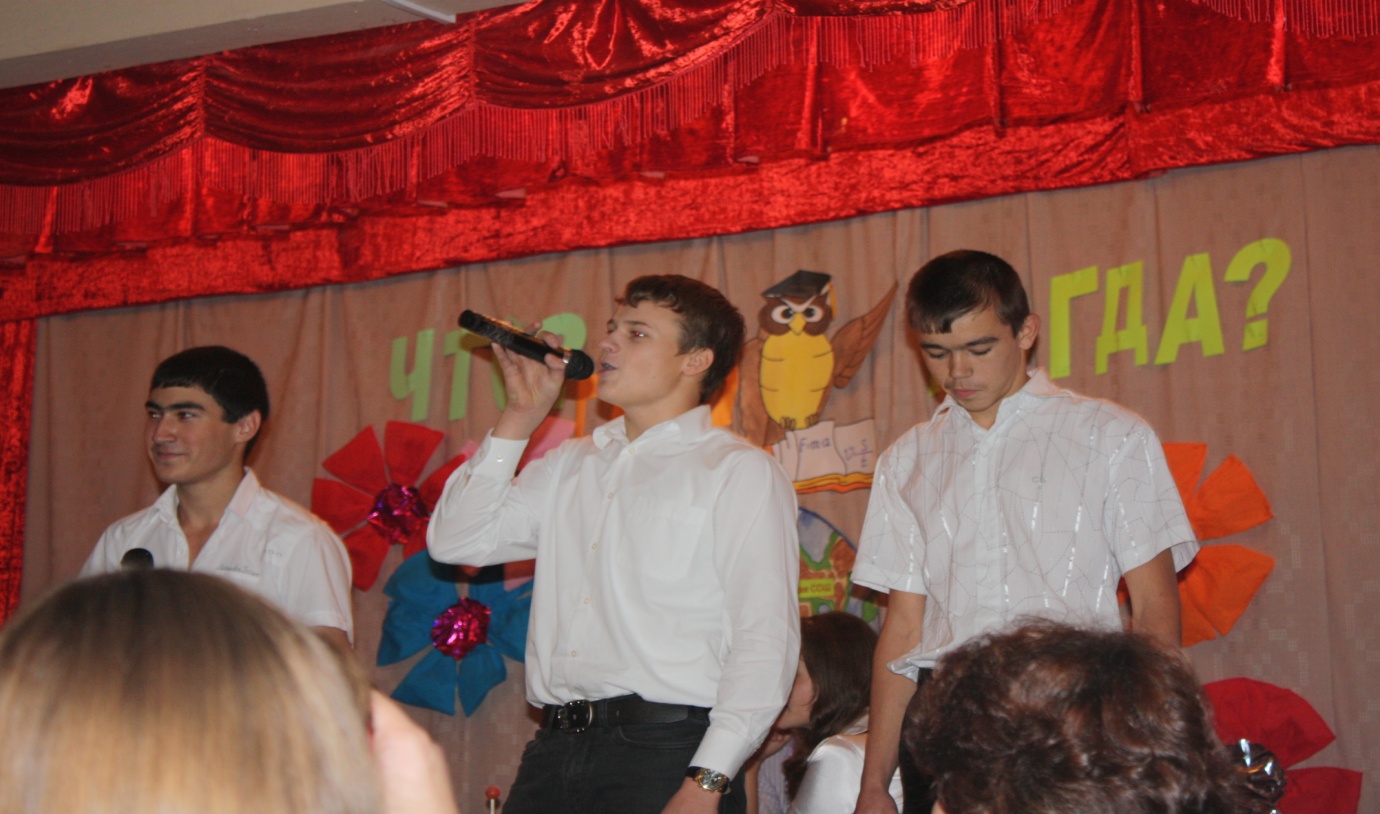 Веселые паузы.